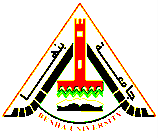 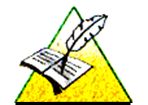 قسم اللغة الفرنسيةمادة: رواية عالميةالفرقة الرابعةاستاذ المادة: أ.د.م/ سحر درويشالمحاضرة الرابعة
L’histoire se passe à Paris, près des bordes de Seine, du côté de la rive gauche, dans le passage du Pont-neuf qui relie la rue Mazarine à la rue de Seine. La date n’est pas précisée. Description du passage, de son atmosphère, des boutiques et plus particulièrement d’une boutique de Mercerie « et sur une des vitres de la porte était écrit un nom de femme : Thérèse Raquin. Puis l’écrivain nous fait une présentation successive des occupants qui restent inconnus (sans nom) : une jeune femme, une vieille femme, un gros chat tigré, un homme d’une trentaine d’années. Voir PP. 16-23

Questions:
1- Quels sont les liens de parenté Camille et Thérèse ?
    (neveu et tante, oncle et nièce, cousins) voir P.29
2- Où habitent les Raquin dans la jeunesse de Thérèse ?
    (Verdou, Vernon, Verson) voir P. 25 et 37